«Территория речи» дошкольного периода
Работа представлена Александровой Юлией Павловной, учителем-логопедом  высшей квалификационной категории, миофункциональным терапевтом
Актуальные проблемы  развития речи современного дошкольника:-  феномен отсутствия потребности или мотивации в общении  у    ребенка с окружающими-  более позднее начало речи у  дошкольников- отсутствие компетентных знаний в области    речевого развития у родителей- влияние социальной среды на формирование  и  совершенствование речи дошкольника- эффективность логопедического  сопровождения ребенка  с  речевыми нарушениями
Этапы становления общения ( по М.И. Лисиной)
Интерес
Эмоциональные реакции
Инициативные действия  ребенка на привлечение интереса взрослого
Чувствительность ребенка к отношению и оценке взрослого
Речевой дизонтогенез
Проблемы перинатального периода
Частые  соматические заболевания
Вредные привычки
Отсутствие мотивации
Нарушение пищевого поведения
Нарушение строения    и иннервации артикуляционного аппарата
Миофункциональные расстройства
Коннективные нарушения
Прививки
Функциональная глухота
Результаты обследования речи дошкольников при выпуске из МБДОУ
отсутствие компетентных знаний в области    речевого развития детей у родителей дошкольников
Профессиональная занятость
Жалобы на нехватку времени
Манипулятивная тактика взаимодействия со специалистами.
Отсутствие мотивации познания в данной области
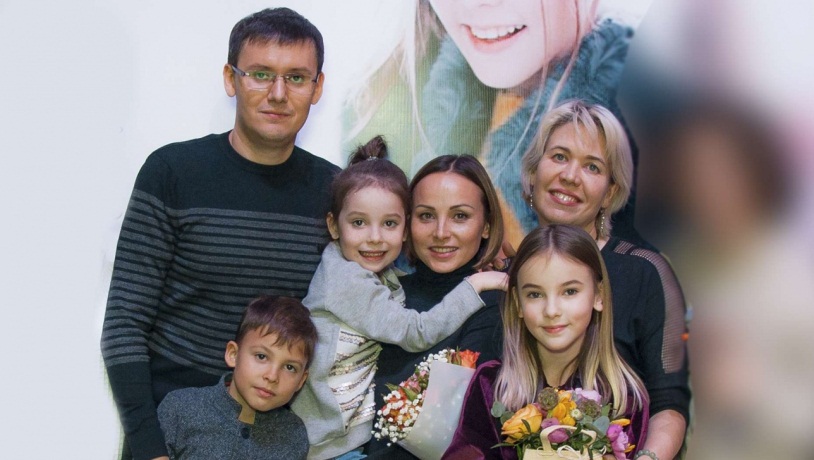 влияние социальной среды на формирование  и  совершенствование речи дошкольника
Речевое окружение дошкольника
Программы речевого развития ребенка в соответствии с ФГОС
Логопедическая коррекция как дополнительная образовательная услуга
«Гаджетное развитие»
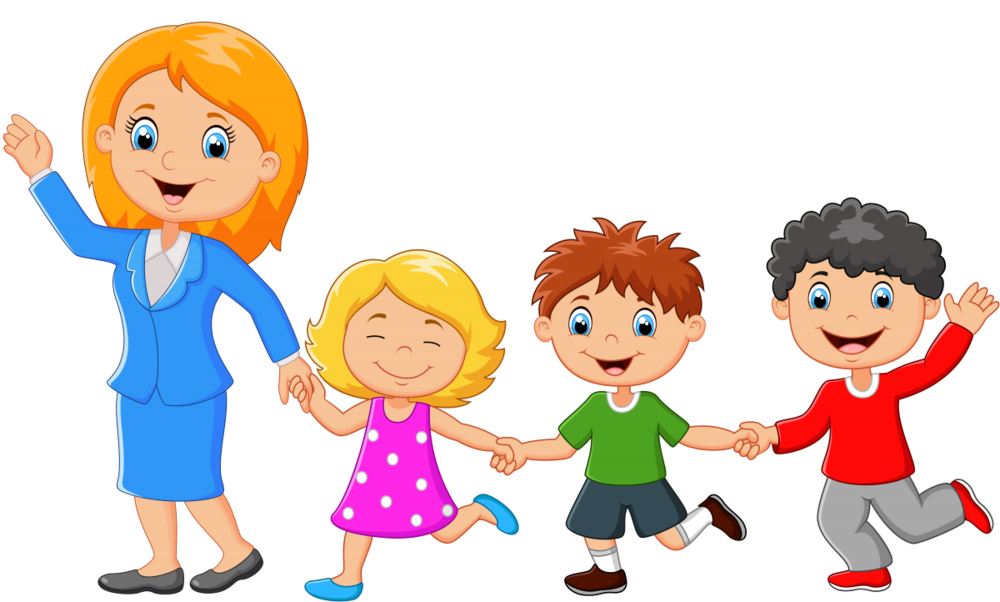 - эффективность логопедического  сопровождения ребенка  с  речевыми нарушениями
Взаимодействие со специалистами
Сочетанное использование классических и инновационных технологий в логопедии
Взаимодействие с родителями дошкольников
Создание  творческих проектов, направленных на совершенствование вербального общения у дошкольников
Миофункциональная терапия и логопедия
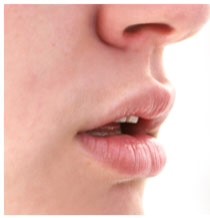 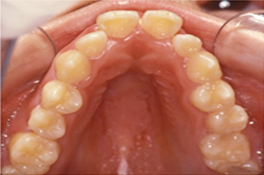 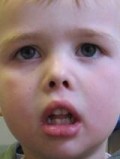 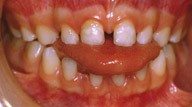 Использование вестибулярных пластинок «Muppy»
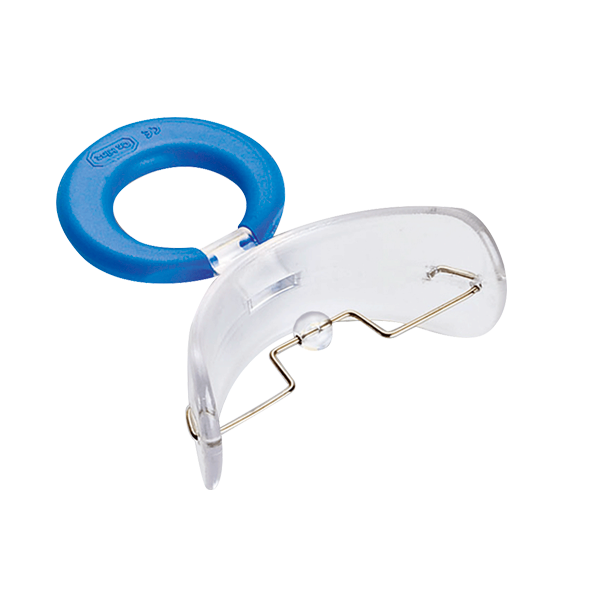 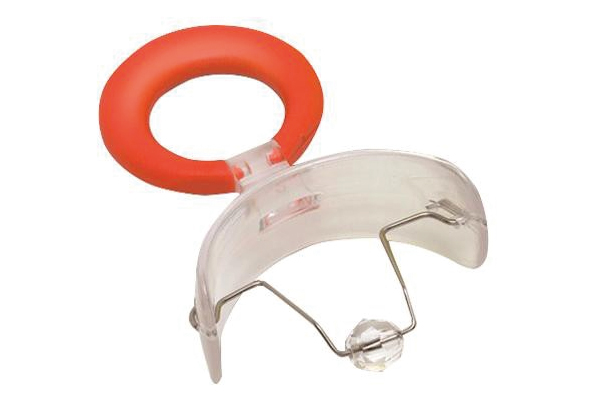 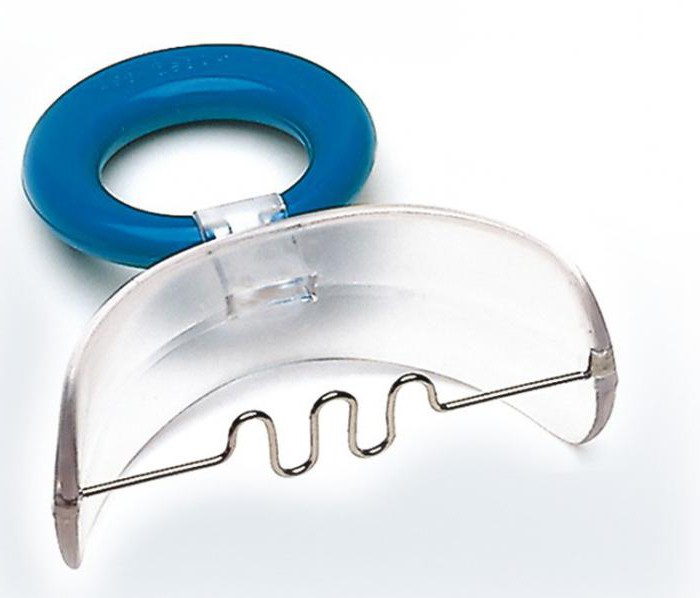 Проектная деятельность в ДОУ
Создание Академии дошкольных лингвистических наук
Участие в ежегодном театральном конкурсе 
«Звездный калейдоскоп»
Проект «Живой журнал»
Проект «Мульти-пульти»
Спасибо за внимание!